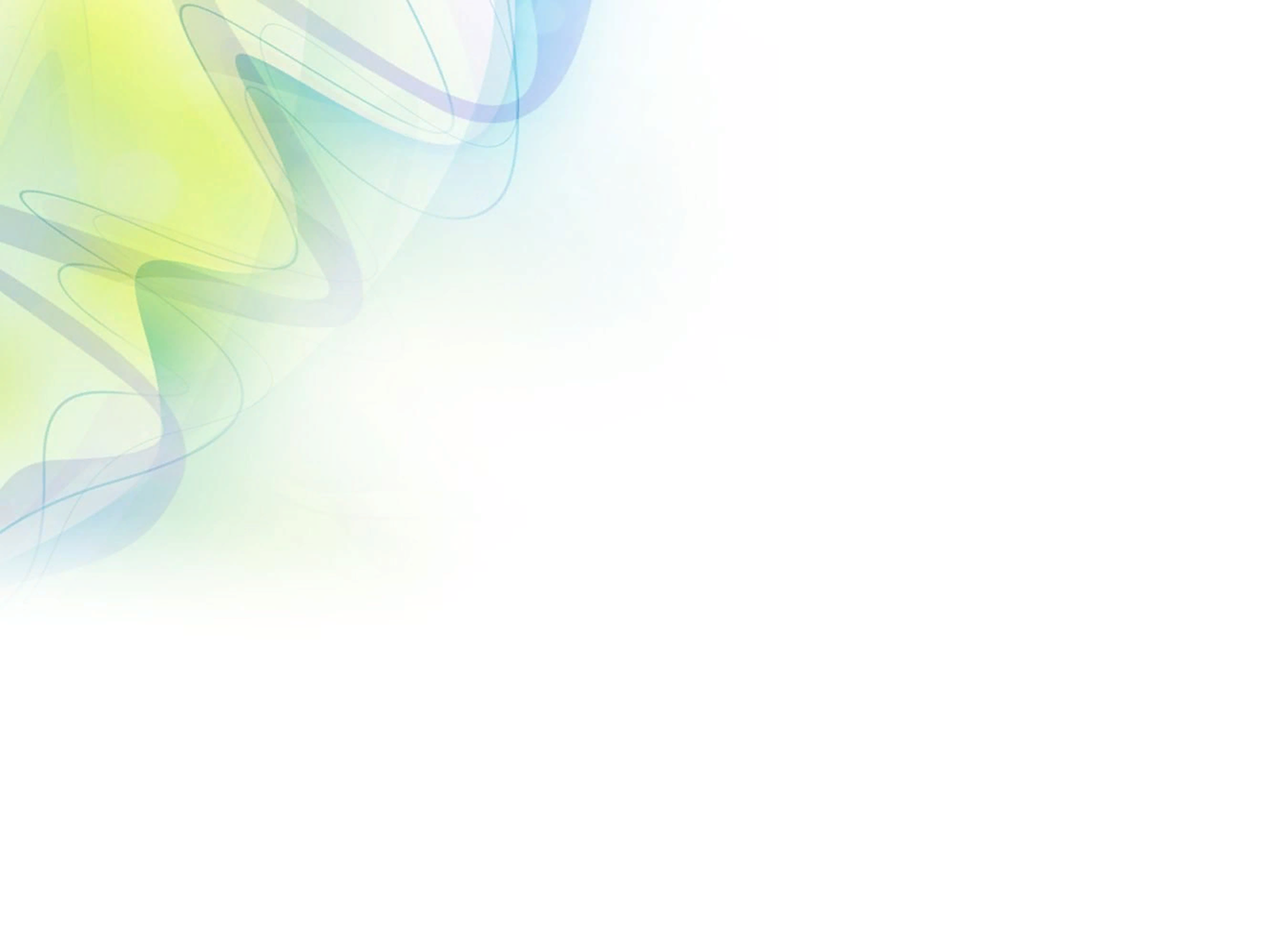 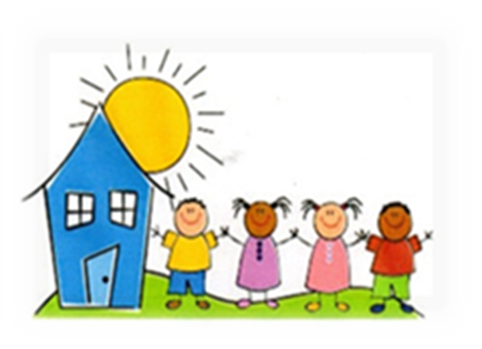 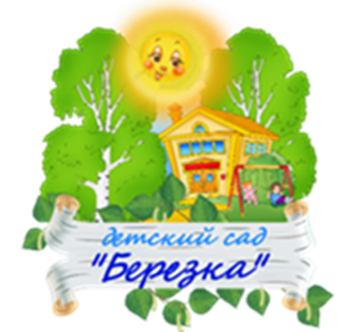 Қарағанды облысы білім басқармасының
Шахтинск қаласы білім бөлімінің
«Берёзка» бөбекжайы» коммуналдық
мемлекеттік қазыналық кәсіпорны
«Сырттай балабақша»
«Заочный детский сад»
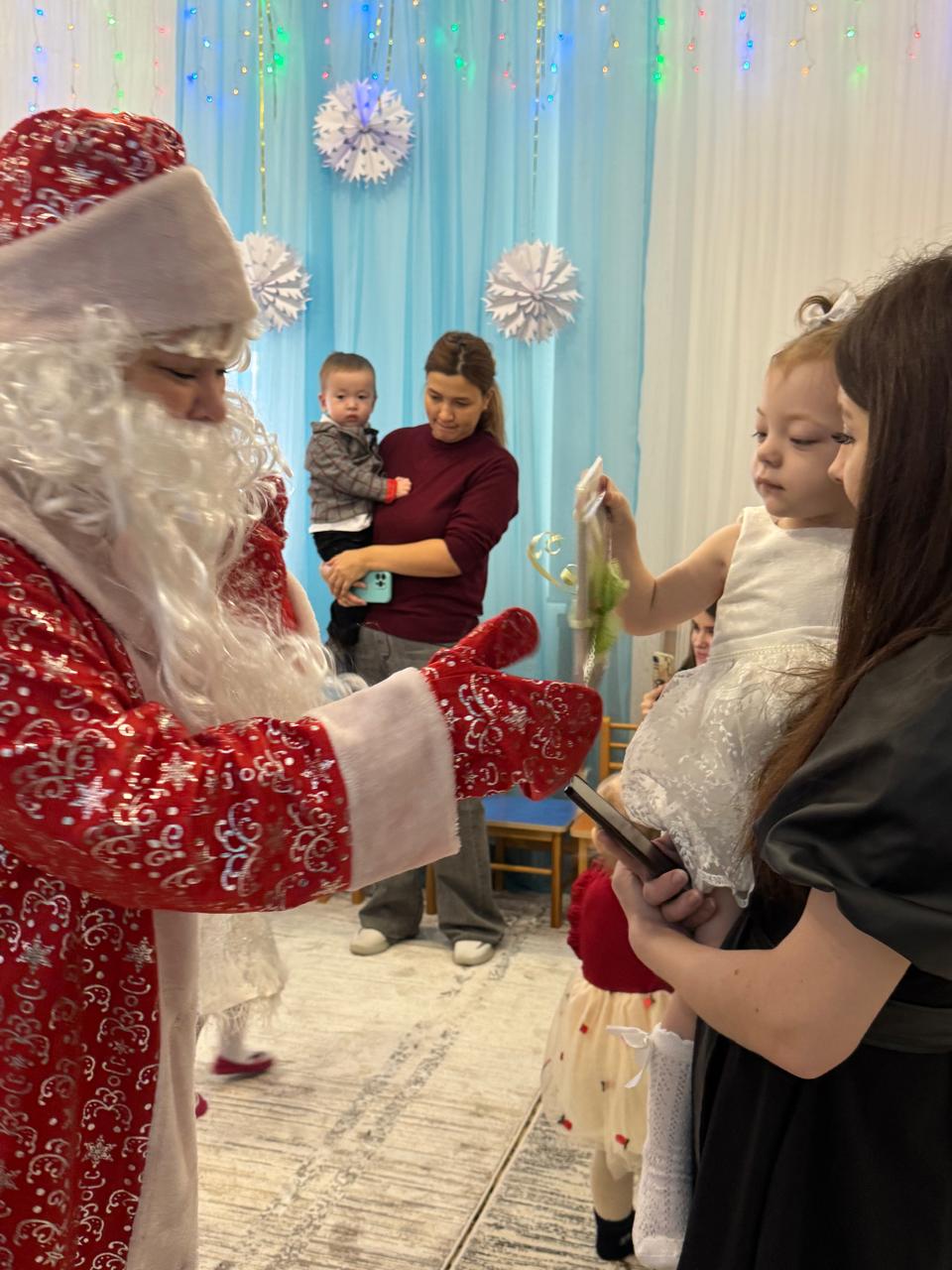 «АЯЗ АТАҒА ҚОНАҚҚА»
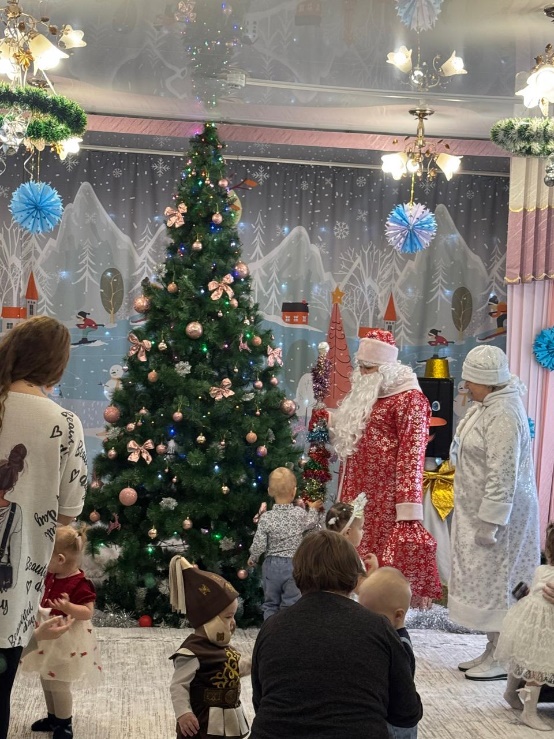 «В ГОСТИ 
К ДЕДУШКЕ МОРОЗУ»
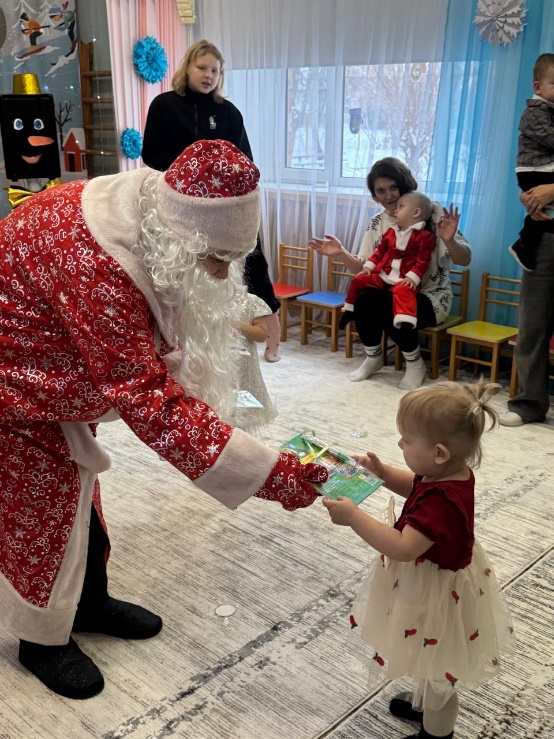 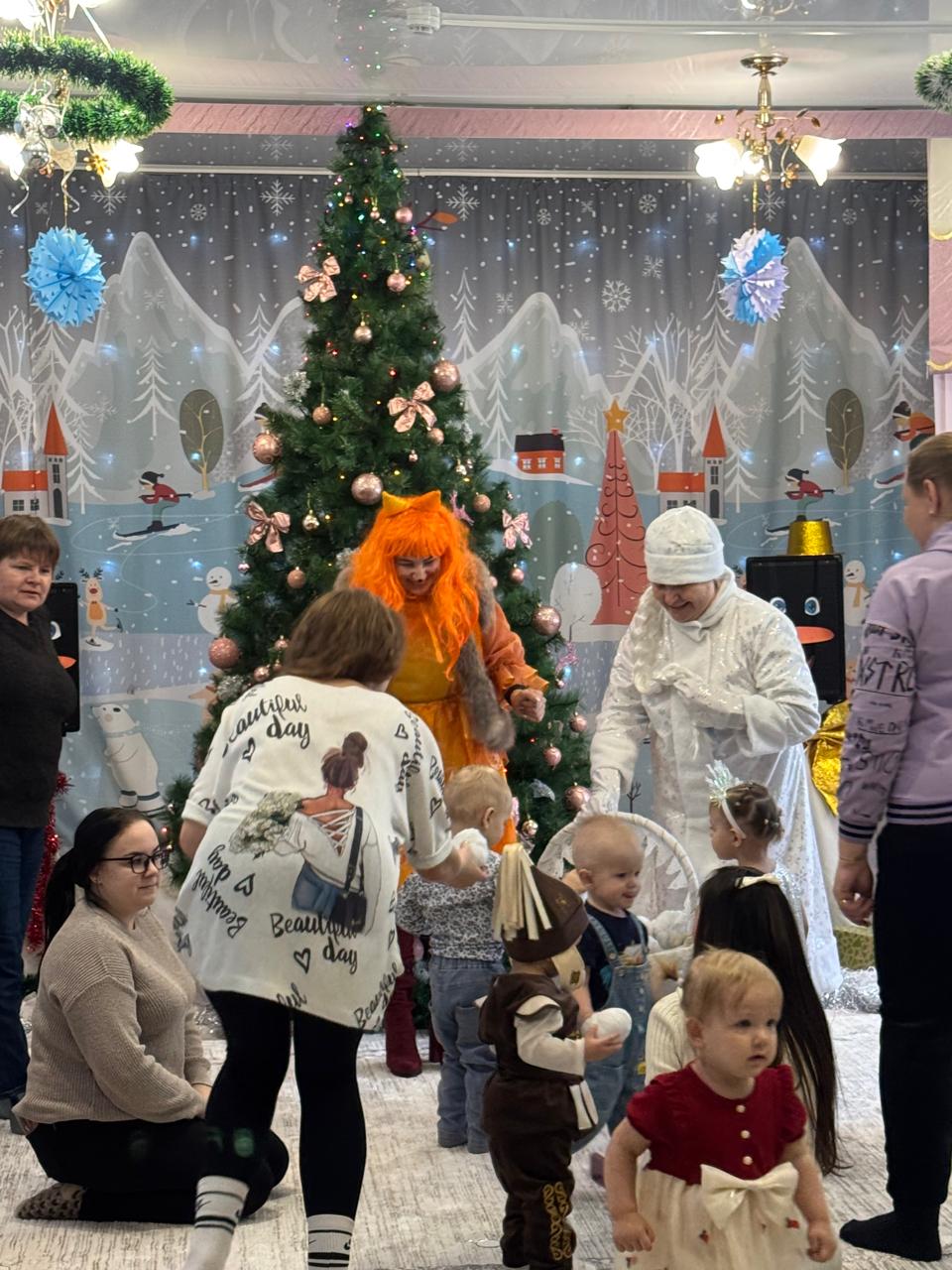